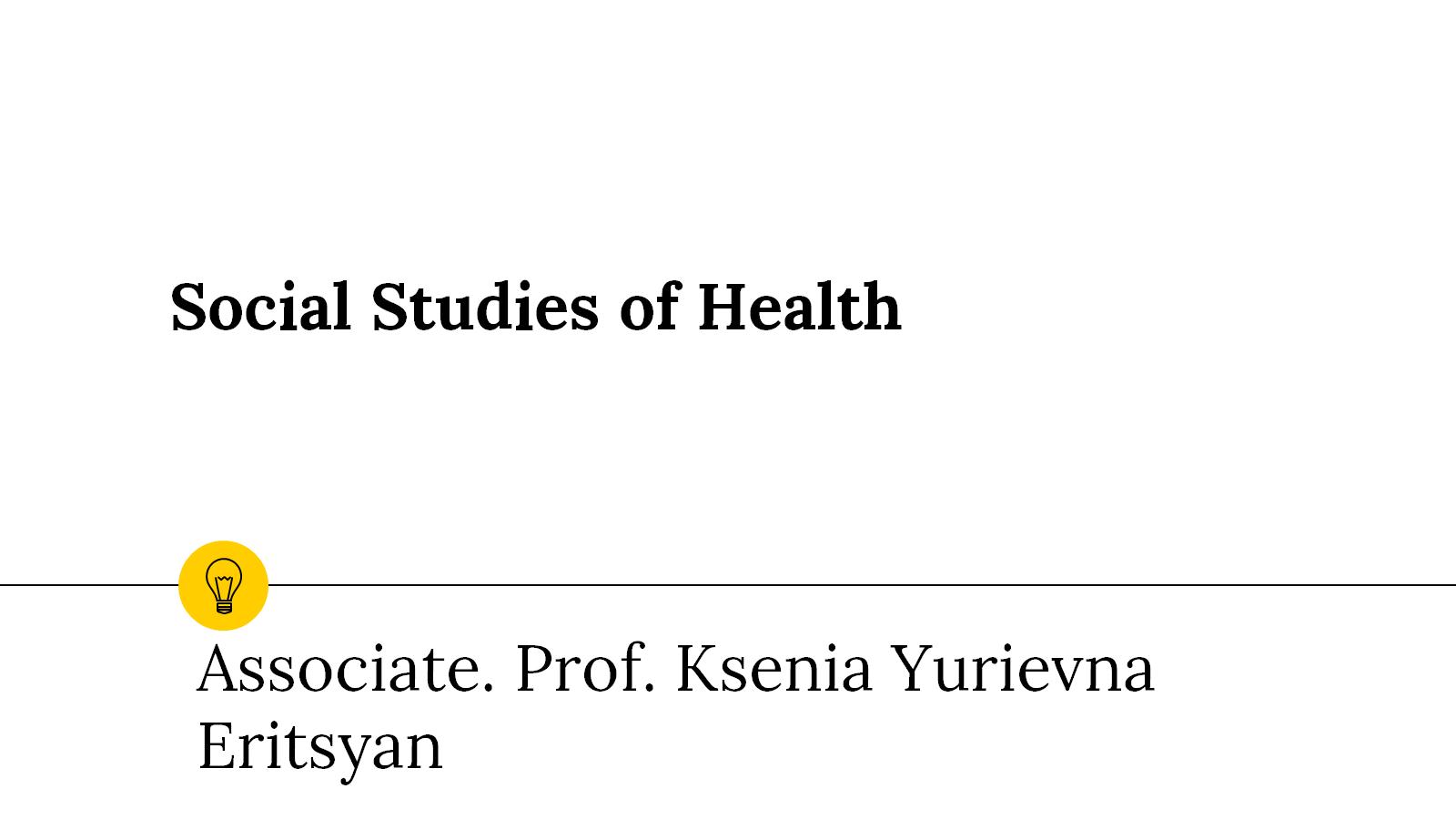 Social Studies of Health
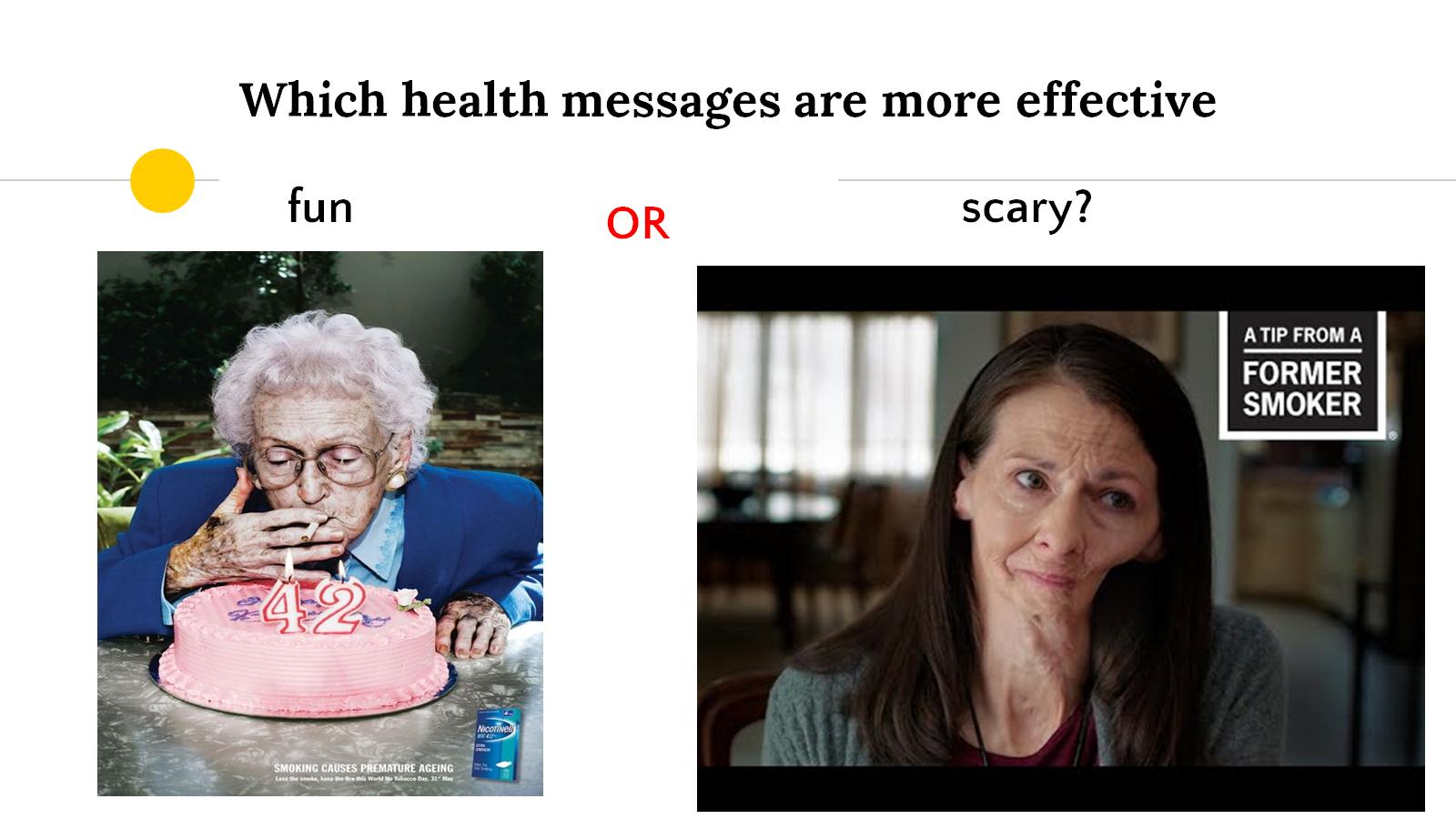 Which health messages are more effective
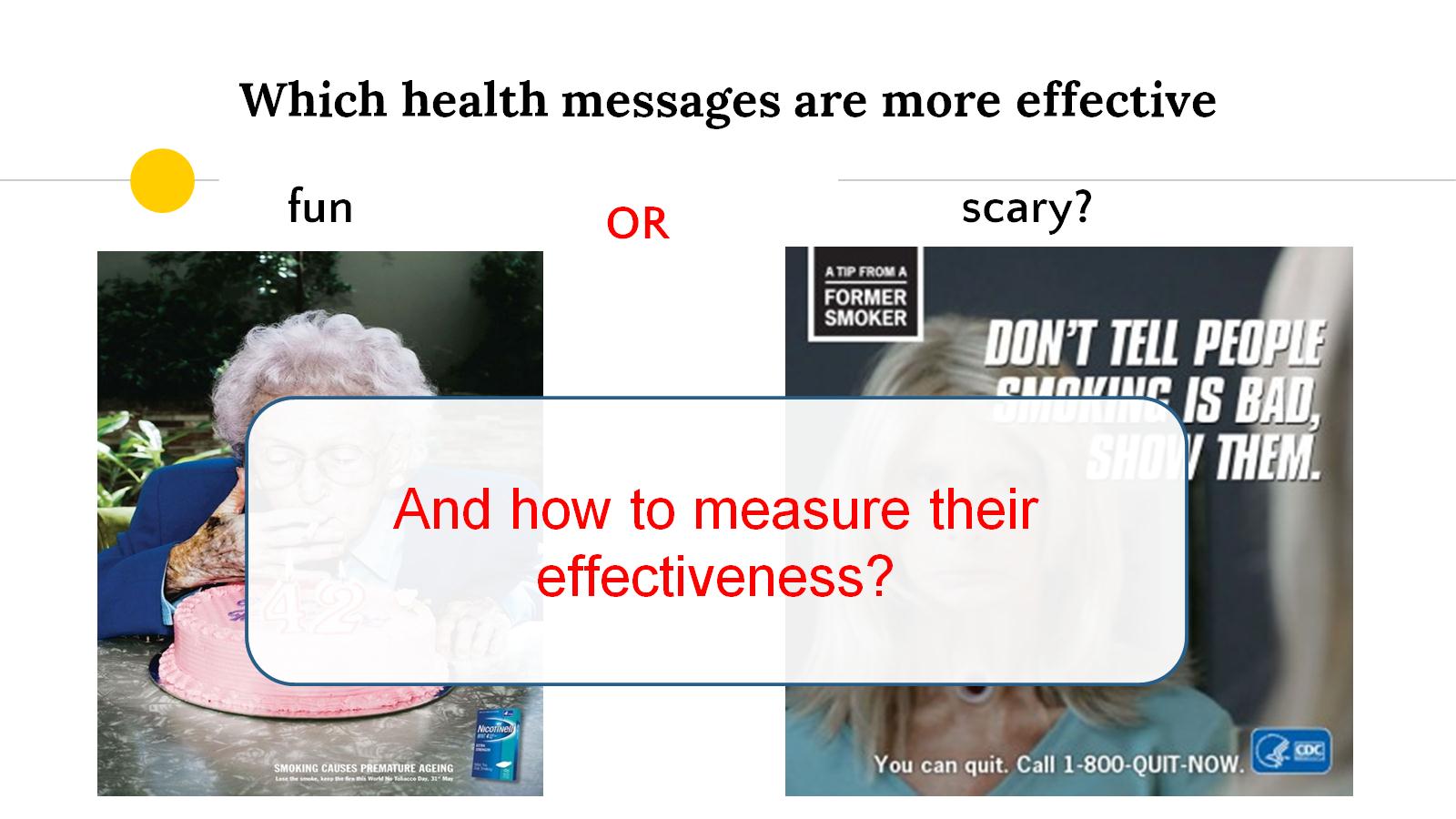 Which health messages are more effective
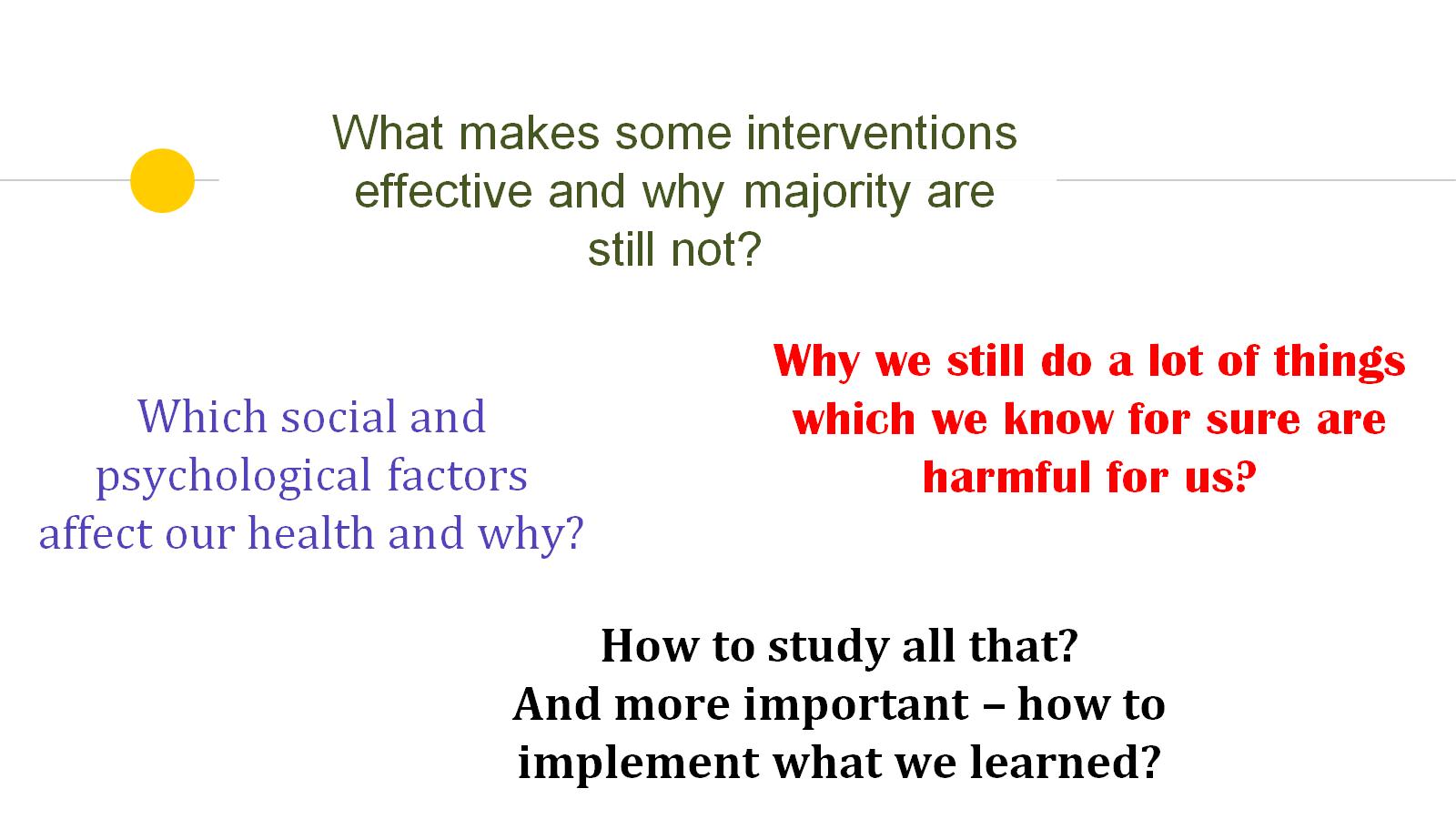 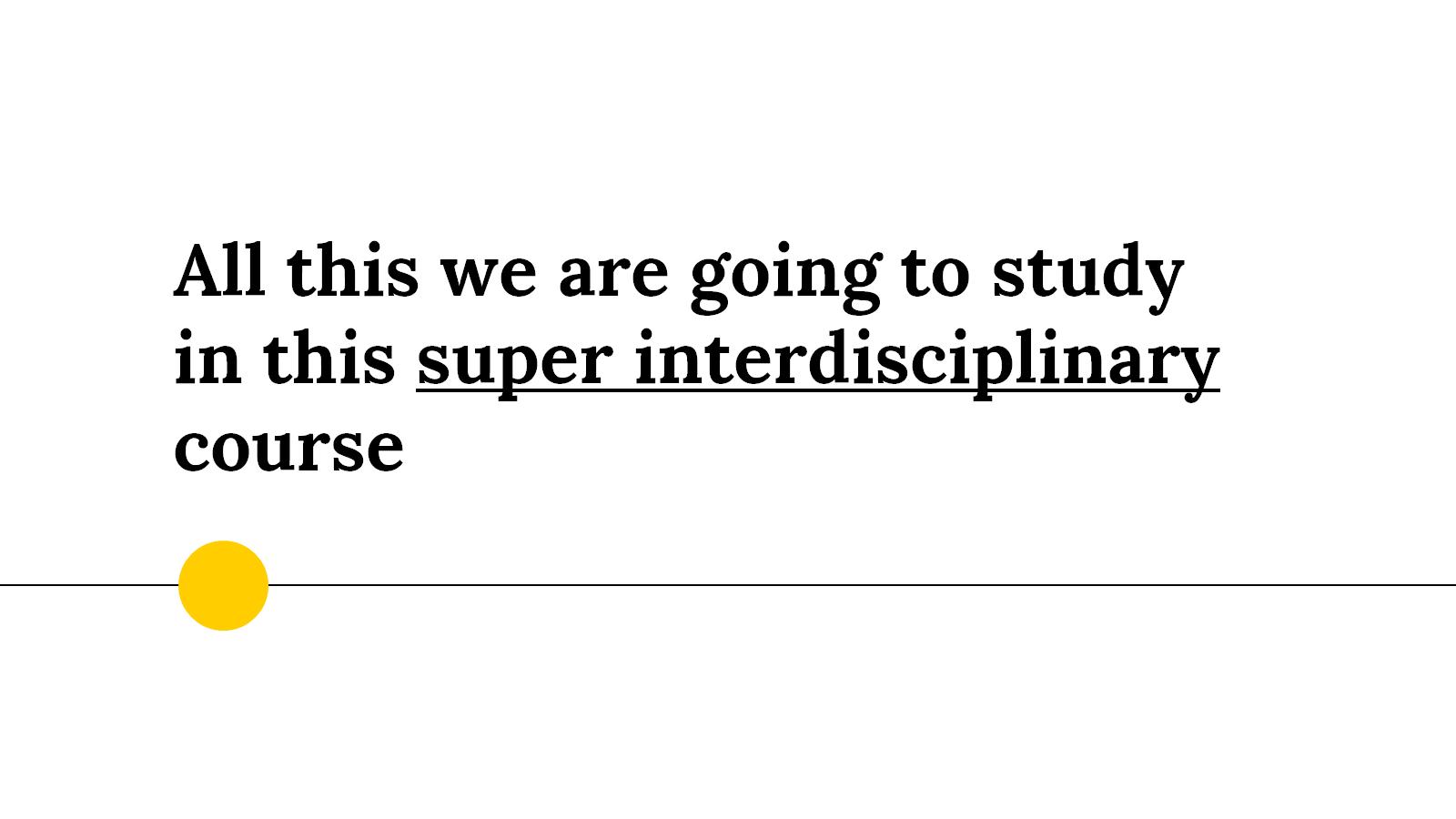 All this we are going to study in this super interdisciplinary course
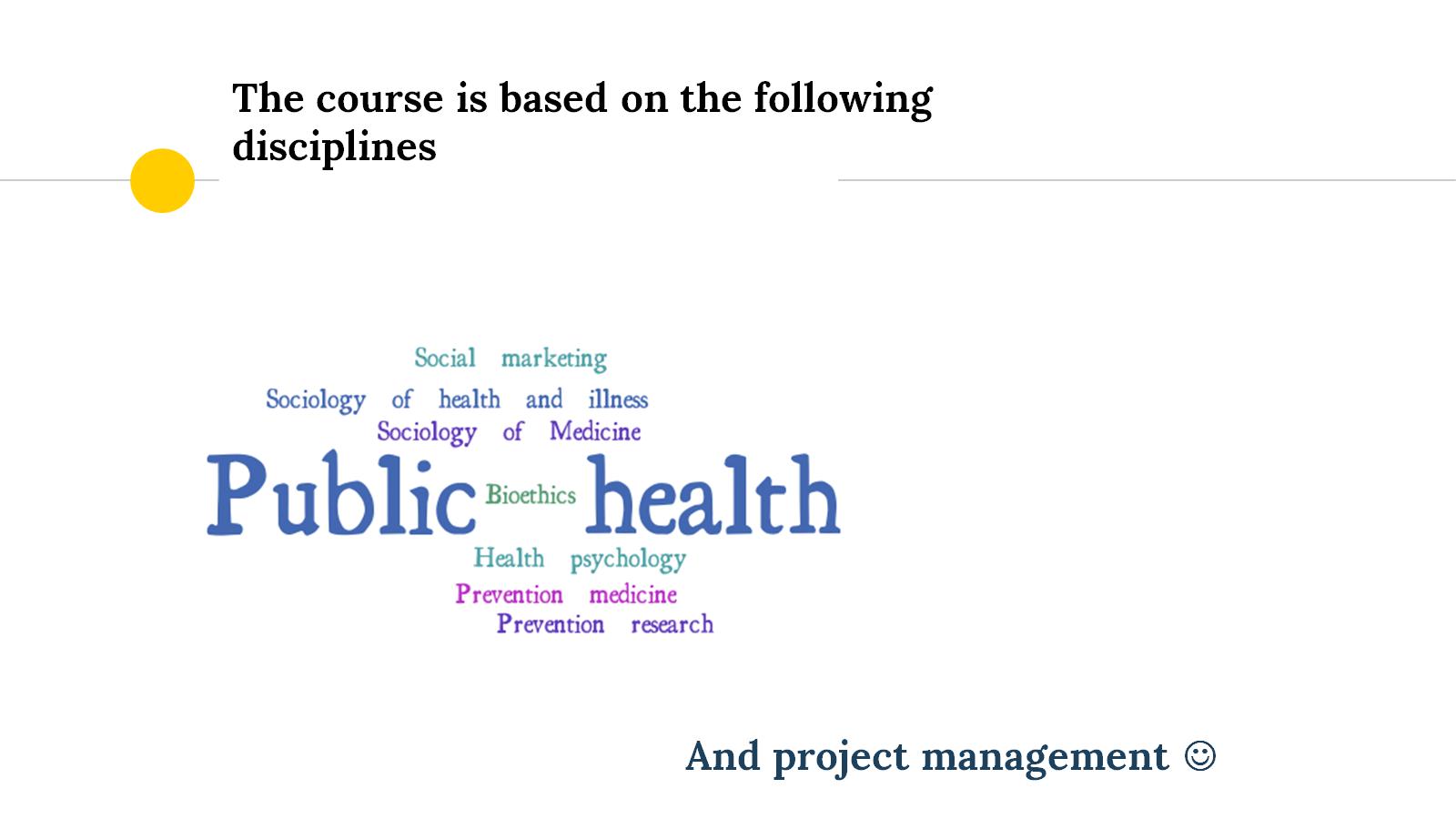 And project management 
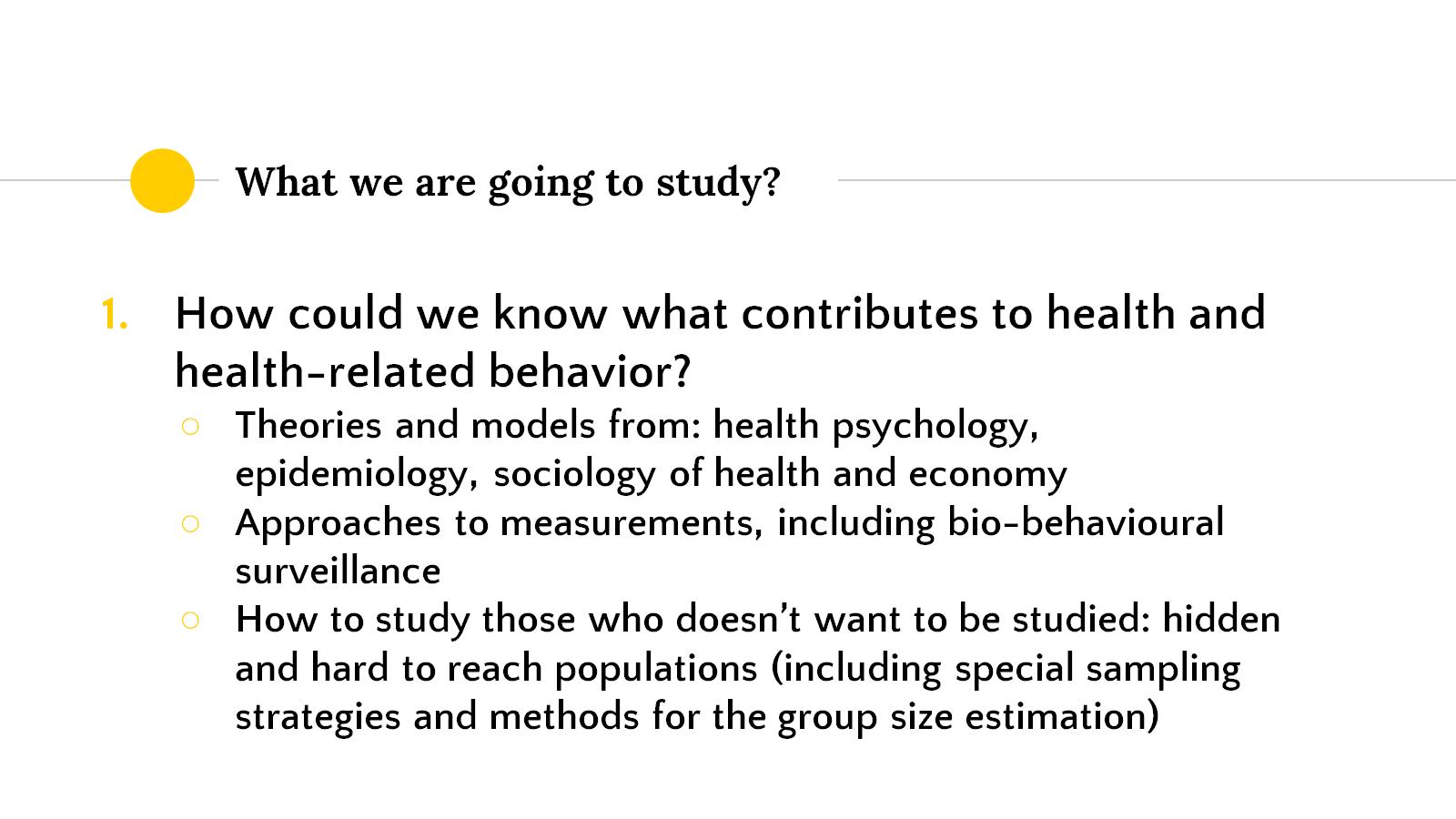 What we are going to study?
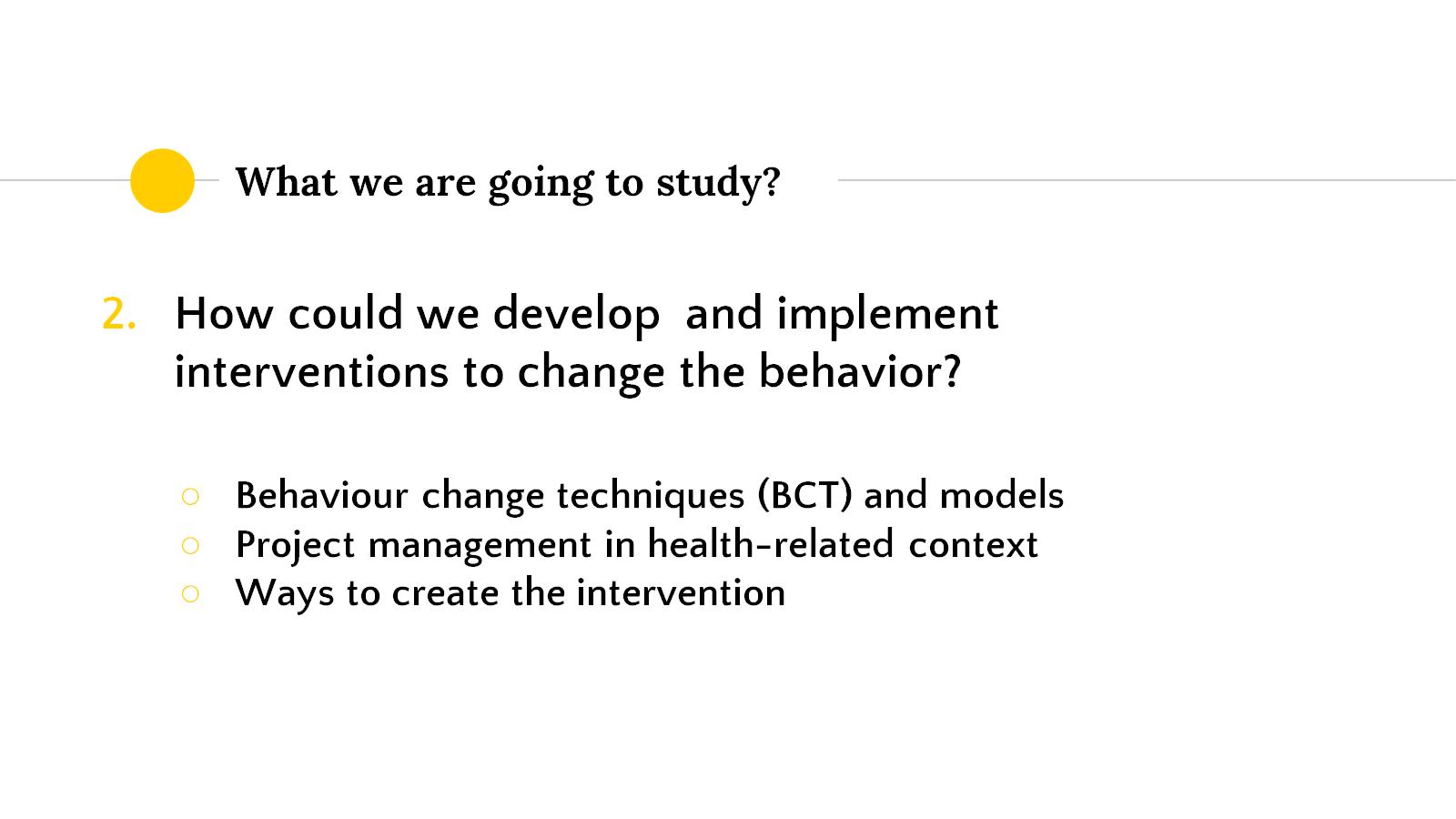 What we are going to study?
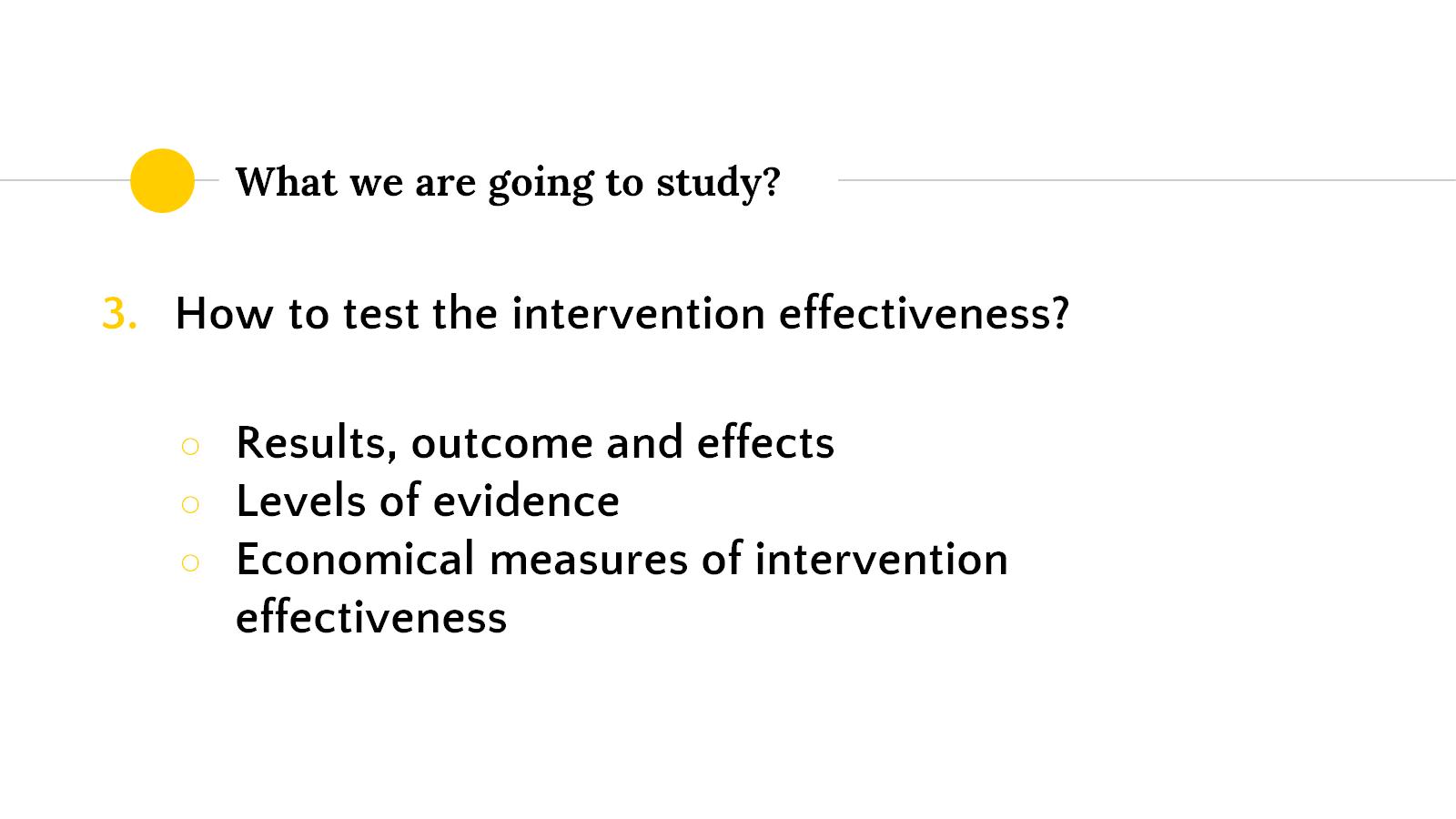 What we are going to study?
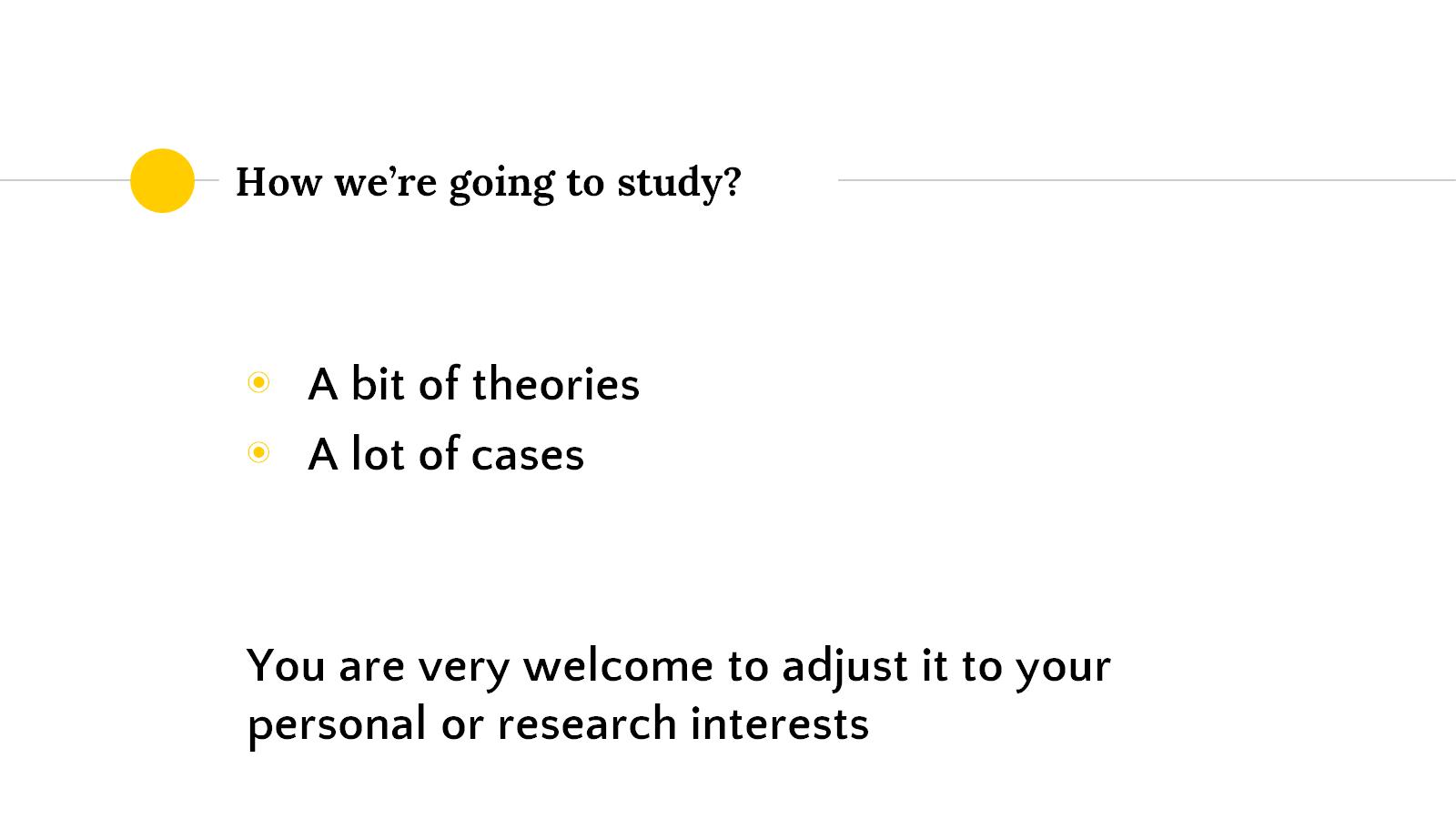 How we’re going to study?
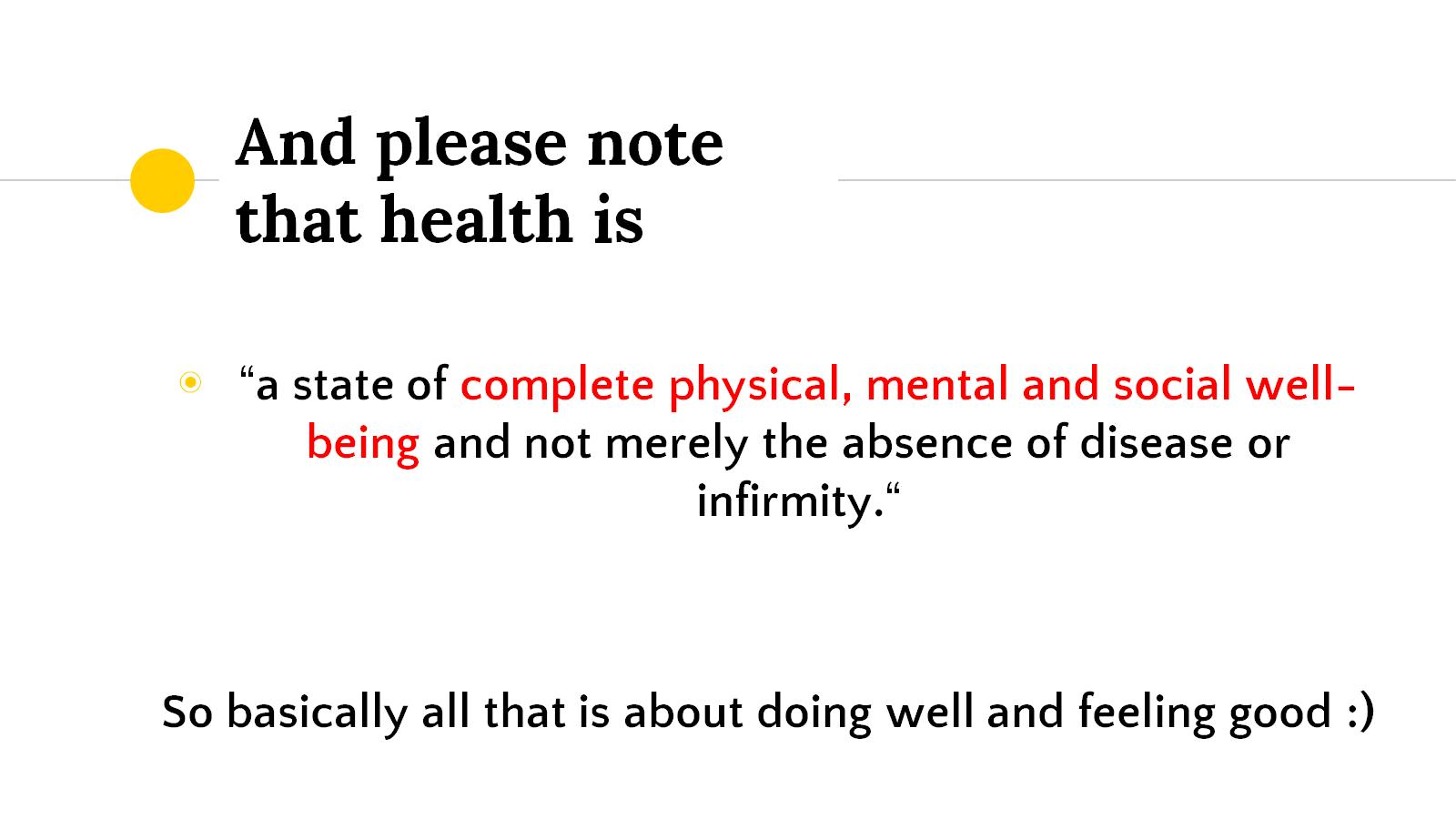 And please note that health is
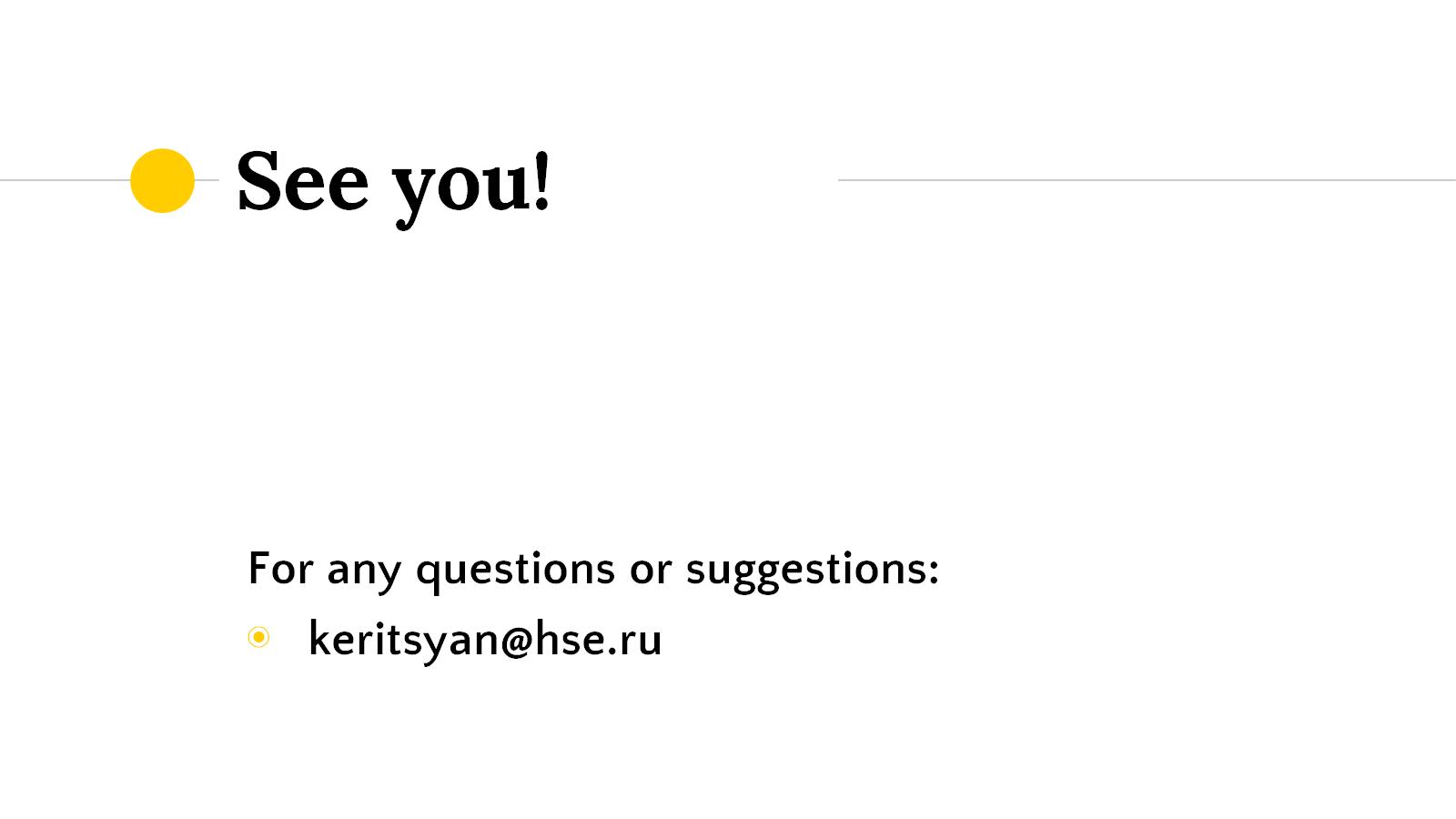 See you!